L U O G H I   D I   G E S U’
AIN KAREM
N A Z A R E T
Nazaret,Betlemme, Gerusalemme, Betlemme, Egitto,NazaretMatteo, I e II
AIN KAREM
Luca, 1, 39-80
Veduta del paese di Ain Karem
Veduta del paese di Ain Karem
Veduta del paese di Ain Karem
Veduta del paese di Ain Karem
Statua che rappresenta l'incontro delle cugine Elisabetta e Maria, chiesa della Visitazione
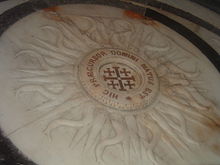 Luogo dove secondo la tradizione nacque San Giovanni Battista, chiesa di san Giovanni Battista
AIN KAREM,facciata della chiesa della Visitazione, sorta secndocondo  sul luogo dove secondo la tradizione abitava Santa Elisabetta
Facciata della chiesa della Visitazione, sorta nel luogo dove secondo la tradizione abitava Santa Elisabetta
BETLEEM
Un dipinto di Betlemme, 1882
Vista della chiesa della Natività nel 1833, dipinto da M. N. Vorobiev
Una strada "affollata a Betlemme", 1880
Veduta di Betlemme, 1898
Soldati israeliani in città, 1978
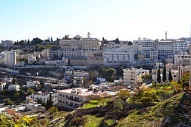 Muro che separa il territorio direttamente controllato da forze israeliane da Betlemme, visto dal lato Israeliano.
Moschea di Betlemme
La Moschea di ʿOmar è stata costruita nel 1860 per commemorare la visita del califfo ʿOmar a Betlemme, al momento della sua conquista da parte dei musulmani. È l'unica moschea di Betlemme.
Murales sul muro che separa il territorio dirattamente controllato da forze israeliane da Betlemme, disegnati sul lato palestinese.
La residenza dei Preti del Sacro Cuore (1885
Vista di Betlemme da Gerusalemme; è visibile il muro che separa il territorio direttamente controllato da forze israeliane da Betlemme
Stella d'argento che segna il luogo dove Gesù è nato secondo la tradizione cristiana
Betlemme, panorama
Betlemme, veduta da ovest.